Sharing the Datacenter Network - Seawall
Alan ShiehCornell University
Srikanth KandulaAlbert GreenbergChanghoon KimBikas SahaMicrosoft Research, Azure, Bing
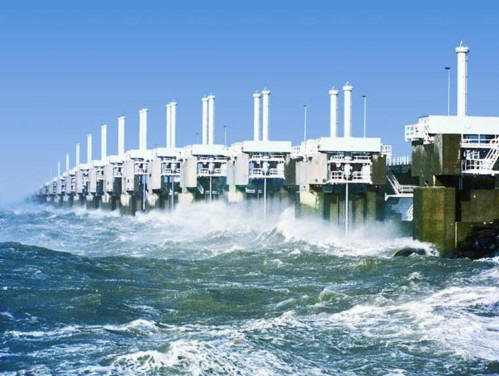 Presented by WANG Ting
Ability to multiplex is a key driver for the datacenter business

Diverse applications, jobs, and tenants share common infrastructure
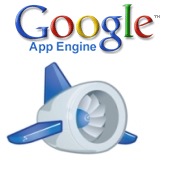 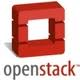 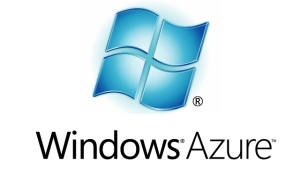 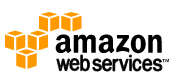 The de-facto way to share the network is
Congestion Control at flow granularity (TCP)
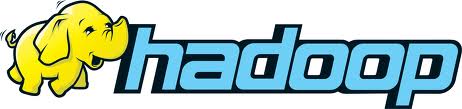 Problem: Performance interference
Malicious or Selfish tenant
Normal Traffic
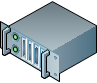 Monopolize shared resource
Use many TCP flows
Use more aggressive variants of TCP
Do not react to congestion (UDP)
Denial of service attack on VM or rack
Place a malicious VM on the same machine (rack) as victim
Flood traffic to that VM
Problem:
Hard to achieve cluster objectives
Even with well-behaved applications, no good way to
Allocate disjoint resources coherently:	Reduce slot != Map slot due to differing # of flows
Adapt allocation as needed:	Boost task that is holding back job due to congestion
Decouple network allocation from application’s traffic profile
Have freedom to do this in datacenters
Requirements
Provide simple, flexible service interface for tenants 
Support any protocol or traffic pattern
Need not specify bandwidth requirements
Scale to datacenter workloads
O(10^5) VMs and tasks, O(10^4) tenants
O(10^5) new tasks per minute, O(10^3) deployments per day
Use network efficiently (e.g., work conserving)
Operate with commodity network devices
Existing mechanisms are insufficient
In-network queuing and rate limiting
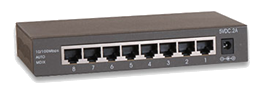 Not scalable. Slow, cumbersome to reconfigure switches
< x Mbps
End host rate limits
HV
< x Mbps
HV
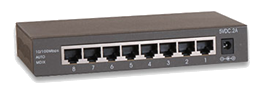 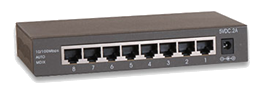 Does not provide end-to-end protection; Wasteful in common case
Reservations
Hard to specify. Overhead. Wasteful in common case.
Basic ideas in Seawall
Leverage congestion control loops to adapt network allocation
Utilizes network efficiently
Can control allocations based on policy
Needs no central coordination
Implemented in the hypervisor to enforce policy
Isolated from tenant code
Avoids scalability, churn, and reconfiguration limitations of hardware
Weights: Simple, flexible service model
Every VM is associated with a weight
Seawall allocates bandwidth share in proportion to weight
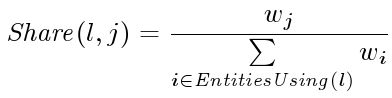 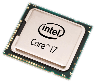 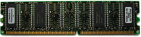 Weights enable high level policies
Performance isolation
Differentiated provisioning model
Small VM:   
CPU = 1 core
Memory = 1 GB
Network weight = 1
Increase priority of stragglers
Components of Seawall
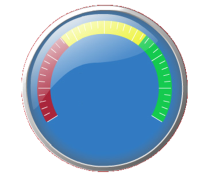 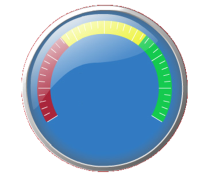 Rate controller
Rate controller
Hypervisor
Tunnel
Tunnel
Tunnel
Congestion feedback 
(once every 50ms)
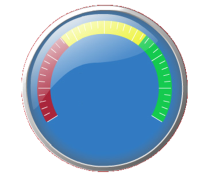 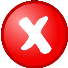 To control the network usage of endpoints
Shims on the forwarding paths at the sender and receiver
One tunnel per VM <source,destination>
Periodic congestion feedback (% lost, ECN marked...)
Controller adapts allowed rate on each tunnel
Path-oriented congestion control is not enough
Weight 1
Weight 1
Path-oriented congestion control is not enough
TCP   (path-oriented congestion control)
75%
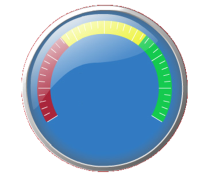 Effective share increases with # of tunnels
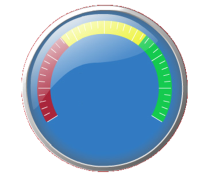 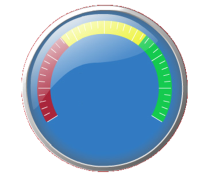 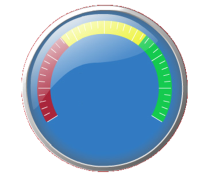 Weight 1
25%
Seawall	(link-oriented congestion control)
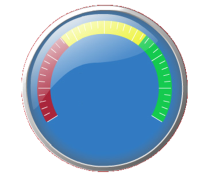 50%
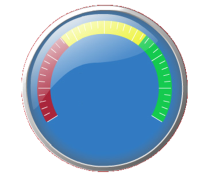 Weight 1
No change in effective weight
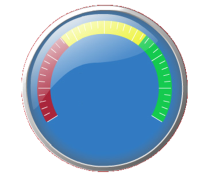 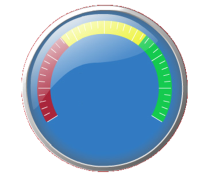 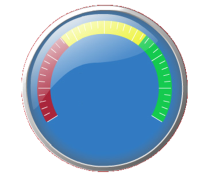 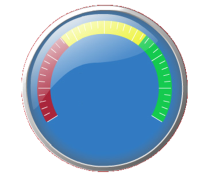 50%
Seawall = Link-oriented congestion control
Builds on standard congestion control loops
AIMD, CUBIC, DCTCP, MulTCP, MPAT, ...
Run in rate limit mode
Extend congestion control loops to accept weight parameter
Allocates bandwidth according to per-link weighted fair share
Works on commodity hardware


Will show that the combination achieves our goal
For every source VM
Run a separate distributed control loop    (e.g., AIMD)instance for every active link to generate per-link rate limit
Convert per-link rate limits to per-tunnel rate limits
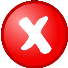 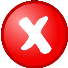 Weight 1
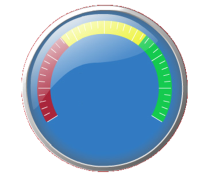 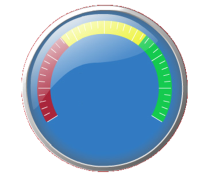 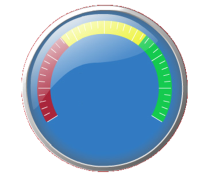 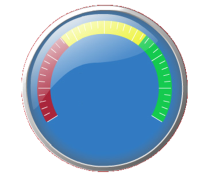 100%
50%
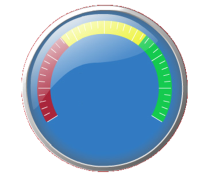 Weight 1
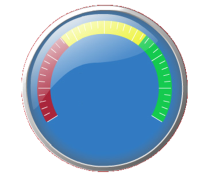 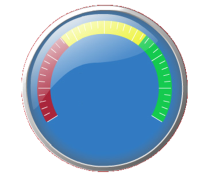 50%
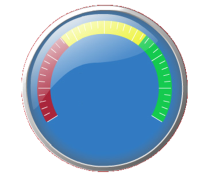 For every source VM
Run a separate distributed control loop    (e.g., AIMD)instance for every active link to generate per-link rate limit
Convert per-link rate limits to per-tunnel rate limits
Weight 1
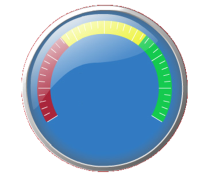 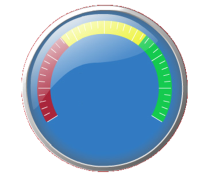 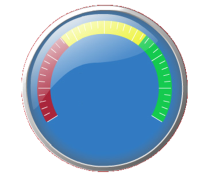 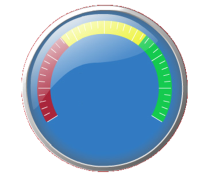 50%
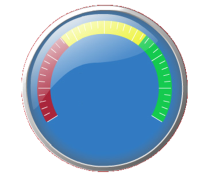 Weight 1
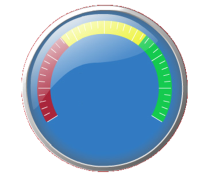 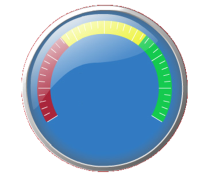 50%
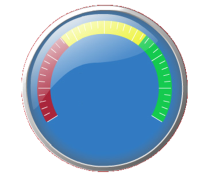 For every source VM
Run a separate distributed control loop    (e.g., AIMD)instance for every active link to generate per-link rate limit
Convert per-link rate limits to per-tunnel rate limits
Weight 1
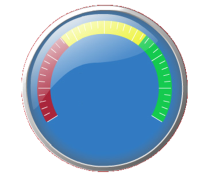 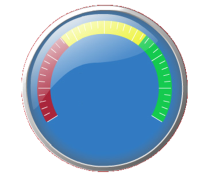 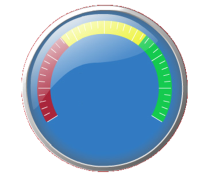 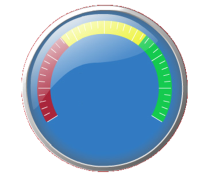 50%
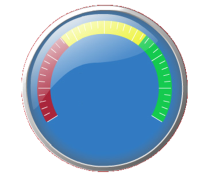 Greedy + exponential smoothing
Weight 1
10%
25%
15%
Achieving link-oriented control loop
How to map paths to links?
Easy to get topology in the data center
Changes are rare and easy to disseminate
How to obtain link-level congestion feedback?
Such feedback requires switch mods that are not yet available
Use path-congestion feedback (e.g., ECN, losses)
Implementation
Prototype runs on Microsoft Hyper-V root partition and native Windows
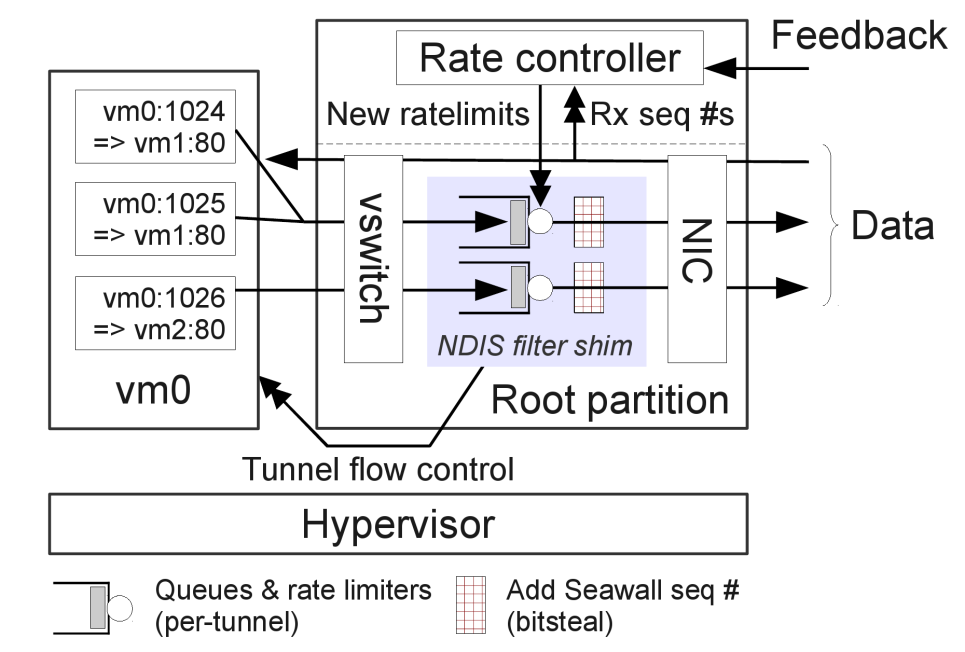 Userspace rate controller
Kernel datapath shim (NDIS filter)
Achieving line-rate performance
How to add congestion control header to packets?
Naïve approach: Use encapsulation, but poses problems
More code in shim
Breaks hardware optimizations that depend on header format
Bit-stealing: reuse redundant/predictable parts of existing headers

Other protocols: might need paravirtualization.
# packets
Seq #
Unused
Seq #
Constant
[Speaker Notes: Adding an extra packet header to support Seawall prevents the use of widely-used NIC offloads, and this leads to increased CPU overhead and decreased throughput. To be immediately deployable without performance degradation, Seawall steals bits from existing packet headers, that is, it encodes information in parts of the packet that are unused or predictable and hence can be restored by the shim at the receiver.]
Evaluation
Evaluate performance
Examine protection in presence of malicious nodes
Testbed
Xeon L5520 2.26Ghz (4 core Nehalem)
1 Gb/s access links
IaaS model: entities = VMs
Performance
At Sender
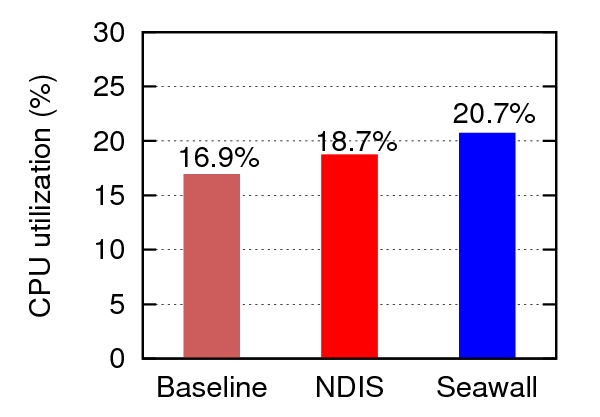 Minimal overhead beyond null NDIS filter(metrics = cpu, memory, throughput)
Protection against DoS/selfish traffic
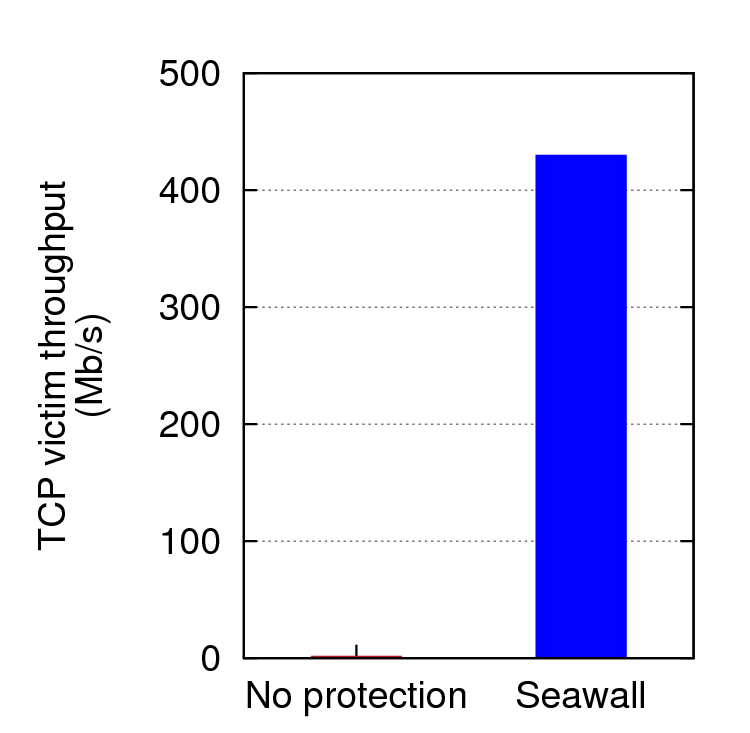 430 Mbps
1000 Mbps
Strategy: UDP flood (red) vs TCP (blue)

Equal weights, so ideal share is 50/50
1.5 Mbps
UDP flood is contained
Protection against DoS/selfish traffic
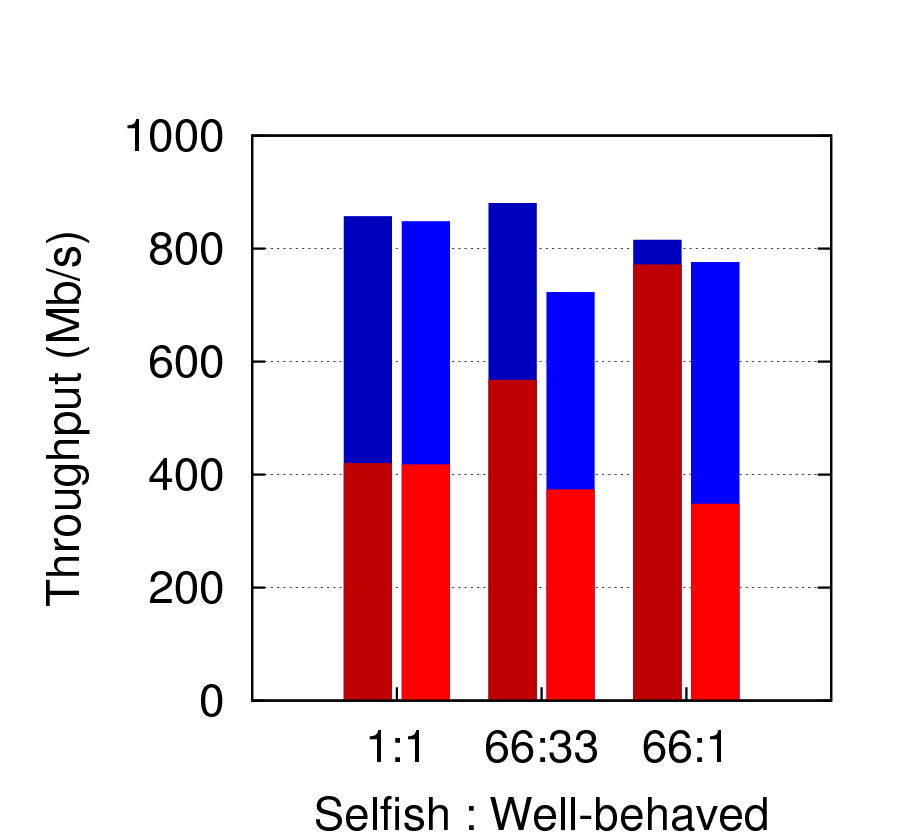 Seawall
Seawall
Seawall
Flow-level: increasing allocation to attacker
Strategy:Open many TCP connections
Attacker sees little increase with # of flows
Protection against DoS/selfish traffic
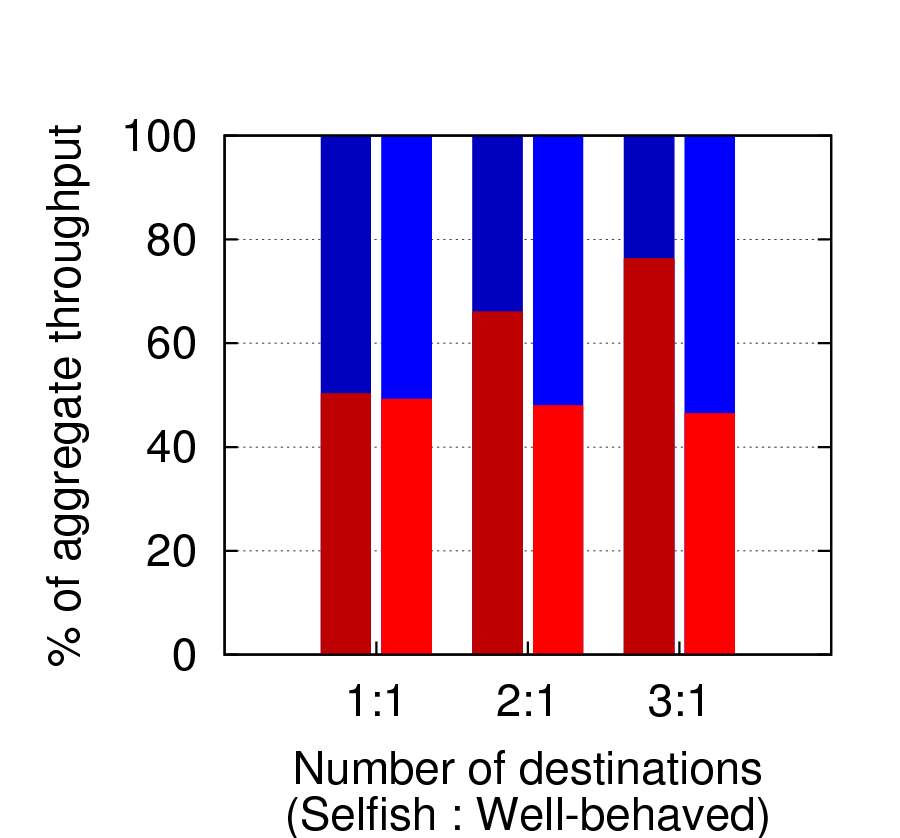 Non-Seawall: increasing allocation to attacker
Seawall
Seawall
Seawall
Strategy:Open connections to many destinations
Allocation see little change with # of destinations
Related work
(Datacenter) Transport protocols 
DCTCP, ICTCP, XCP, CUBIC
Network sharing systems
SecondNet, Gatekeeper, CloudPolice
NIC- and switch- based allocation mechanisms
WFQ, DRR, MPLS, VLANs
Industry efforts to improve network / vswitch integration
Congestion Manager
Conclusion
Shared datacenter network are vulnerable to selfish, compromised & malicious tenants
Seawall uses hypervisor rate limiters + end-to-end rate controller to provide performance isolation while achieving high performance and efficient network utilization
We develop link-oriented congestion control
Use parameterized control loops
Compose congestion feedback from many destinations
Thank You!